Introduction to Sensors, Instrumentation, and Measurement
Measuring things
Measurements are essential to all branches science and engineering. 
Much (all?)of our understanding of the world was born from experimental measurements .
Models of systems are useless without validation. 

“Experiment is the sole judge of scientific truth” Feynman
Measurements are debated
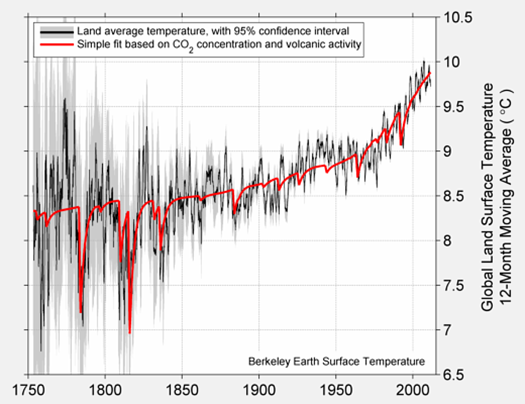 Berkeleyearth.org
Measurements are debatedand so very important!
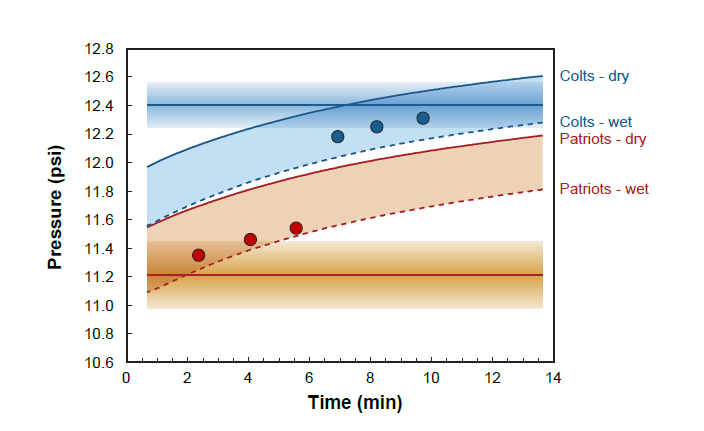 Measurements are important in healthcare
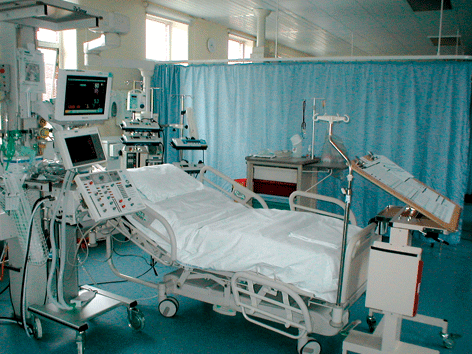 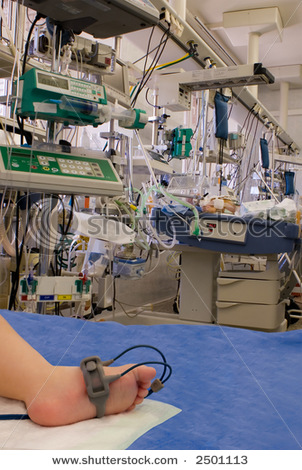 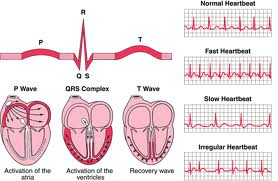 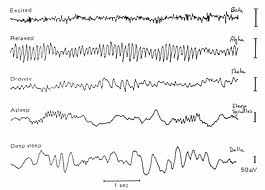 Would you fly without sensors?
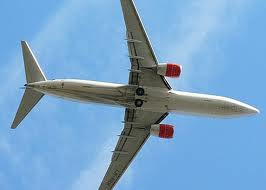 Robots need to touch and see
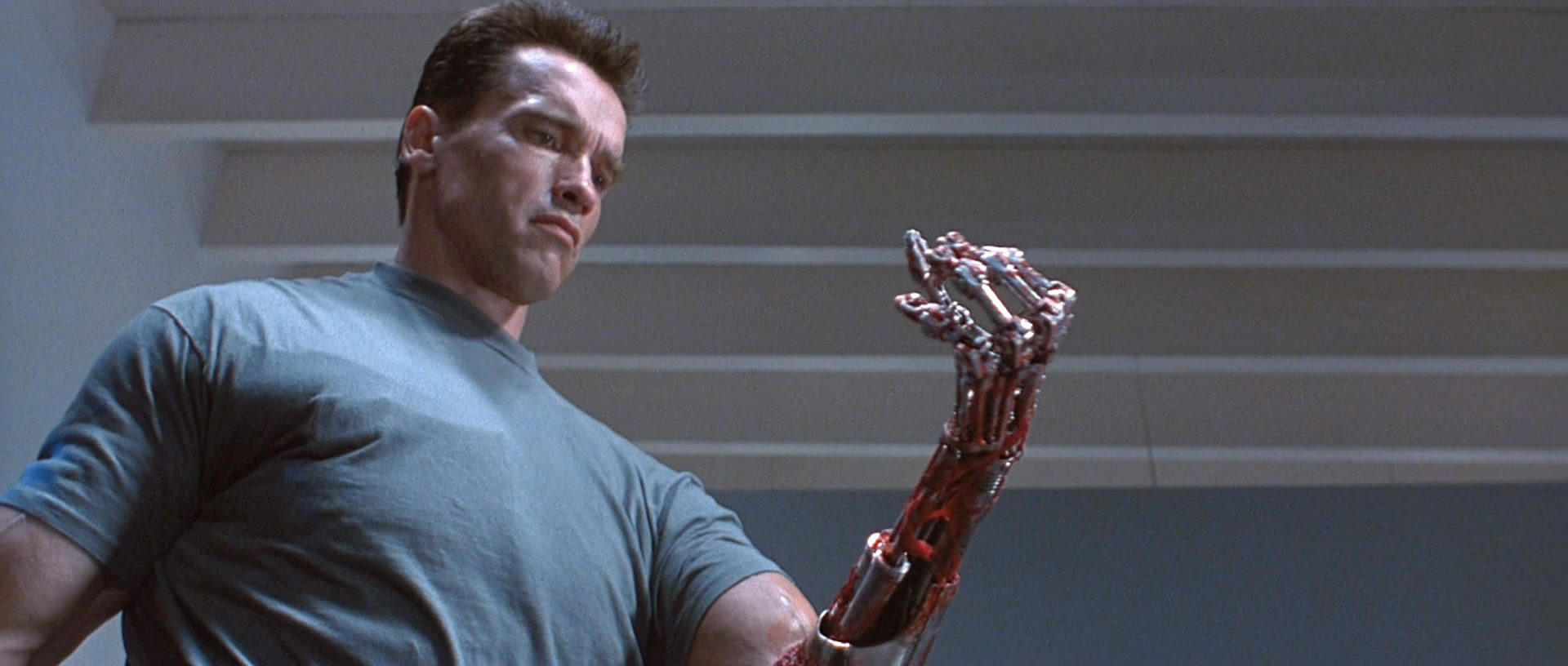 Measurements can tell us how the universe is built
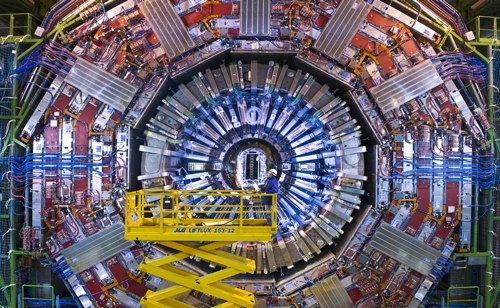 Large hadron collider
But this is only a first course.What you will learn (hopefully)
Make a set of physical measurements. 
Analyze and present experiment data. 
Use measurements test physical models.
Build circuits to interface sensors with a computer. 
Analyze and design simple circuits.
Course structure (some details TBD)
A few things.
This is not just an ECE course – but many measurements are electronic (all in this course). 
Ninjas.
Lab reports – focus mainly on results. 
Weekly labs will be individual. 
Project will be in groups of about 4.
Grades – pass/no-record
Conjecture: If you turn everything in, come to class, spend a reasonable amount of time on homework, and put forth a reasonable effort, the probability of passing (and actually learning a lot) is 100%. 
Corollary: You can no-record by not doing the above mentioned tasks. 

Use pass/no-record to focus on learning, but turn your s#$# in!
Some tips
Don’t sweat it if you don’t get something perfect the first time, we will work on same topics repeatedly.
Most of the material will be new for most of you. 
Strive to learn good skills and habits for future semesters.
A lab missing a few small things or with imperfect data is better than none at all. 
Use faculty and Ninjas if you are confused. 
Seek us out if you are having trouble with the class or if outside issues are causing you to fall behind.
Lab etiquette
Don’t take equipment/tools that aren’t yours. 
Put things back when done. 
Don’t leave your junk lying around – the classroom is shared. 
Throw away old (cheap) parts, your old paper, etc
Obey the golden rule, not the tragedy of the commons
Website
isim.olin.edu
Readings posted before each Monday class.
Read through the lab once before your session.
Resistors
Twinkle, twinkle little star, V = IR
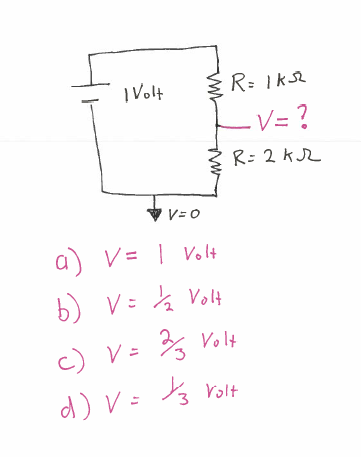 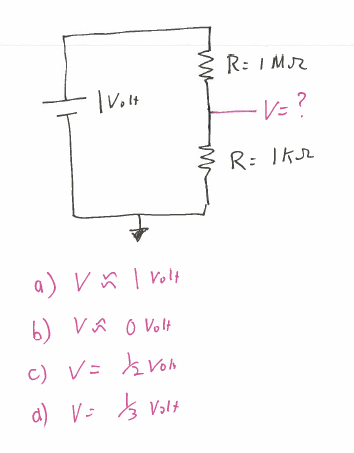 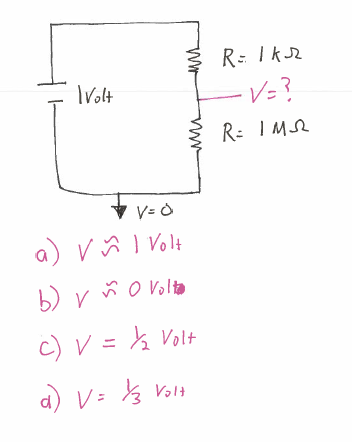 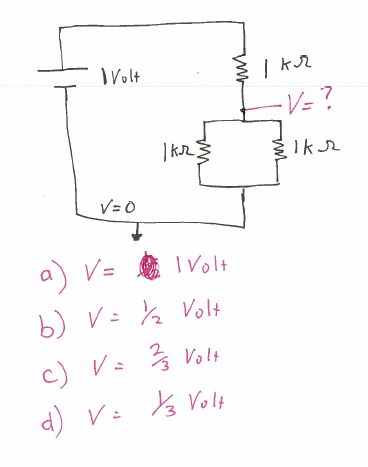 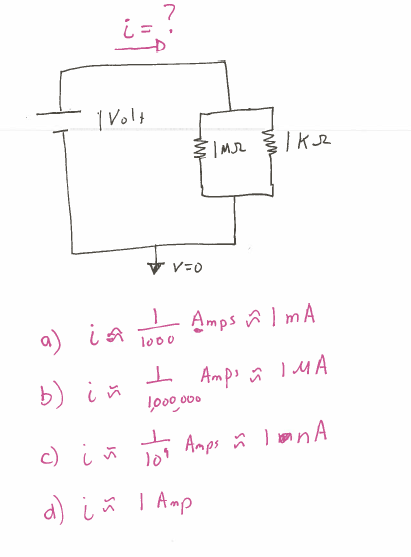 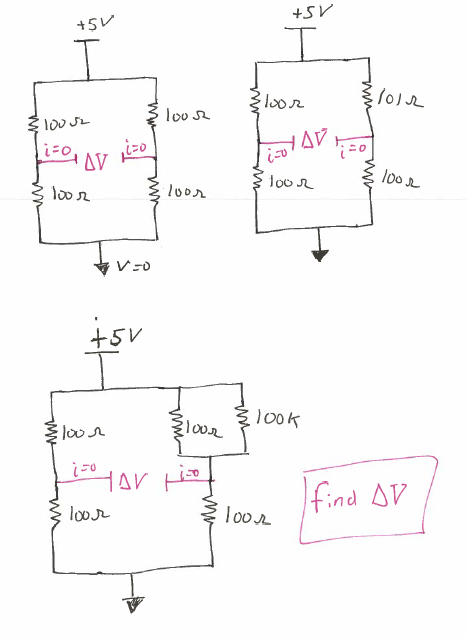